Samoadaptivní krytí ENLUXTRA
Technologie, použití, případové studie
Listopad 2017, Enluxtra s.r.o.
Obsah
Technologie ENLUXTRA
Hlavní zásady pro použití
Volba vhodné velikosti 
Péče o okolí rány 
Zajištění kontaktu obvazu s lůžkem rány
Podpůrný obvazový materiál
Frekvence výměny obvazu
Jaké další produkty používat spolu s ENLUXTRA? 
Případové studie a časté chyby
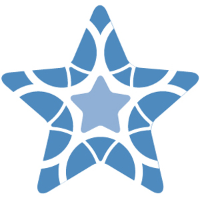 Léčba a hojení ran se skládá z několika komponentů
Vhodná výživa a hydratace pacienta
Léčba souvisejících patologických stavů
Odlehčení ran (off-loading)
Správná péče o ránu samotnou
[Speaker Notes: Léčba ran se skládá z několika stejně významných komponentů. Jedná se o výživu a hydrataci pacienta, léčbu souvisejících patologických stavů, odlehčování ran a samozřejmě péče o ránu samotnou. Léčba ran je ale často komplikovaná například různorodým charakterem rány v různých jejích částech a rychle se měnícími podmínkami v ráně, jak je popsáno na dalších snímcích.]
Komplikace v léčbě ran – Různorodost rány
Vlastnosti rány nejsou v celém jejím rozsahu jednotné. 
Rána se skládá z vlhkých exsudujících oblastí, suchých oblastí a oblastí nekrotických.
Suchý okraj rány
Suchý okraj rány
Exsudující část
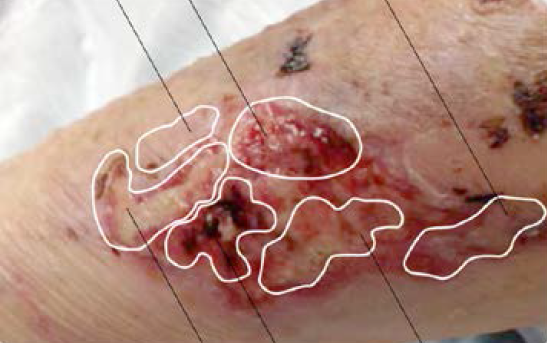 Vlhká gangréna
Nekróza
Vlhká gangréna
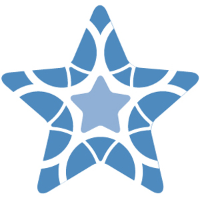 [Speaker Notes: Asi největší překážkou při léčbě ran je jejich různorodost. Rána se skládá z různých druhů tkání, které potřebují odlišný přístup, aby bylo dosaženo optimálních podmínek pro léčbu. Různé druhy tkání a stupně exsudace jsou přítomny zároveň v jedné ráně – suchá oblasti, silně exsudující oblasti, nekrózy a vlhké gangrény (angl. slough).]
Standartní rány procházejí postupně čtyřmi fázemi
DNY
TÝDNY
INFLAMAČNÍ F.
DIFERENCIAČNÍ F.
HEMOSTÁZA
PROLIFERAČNÍ F.
[Speaker Notes: Během standartního procesu hojení rány prochází rána postupně několika fázemi. U chronických ran se ale hojení často zastaví v inflamační fázi (následující snímek) a pro další hojení je nutné docílit přechodu z této fáze do další.]
Hojení chronické rány se často zastaví v inflamační fázi
TÝDNY
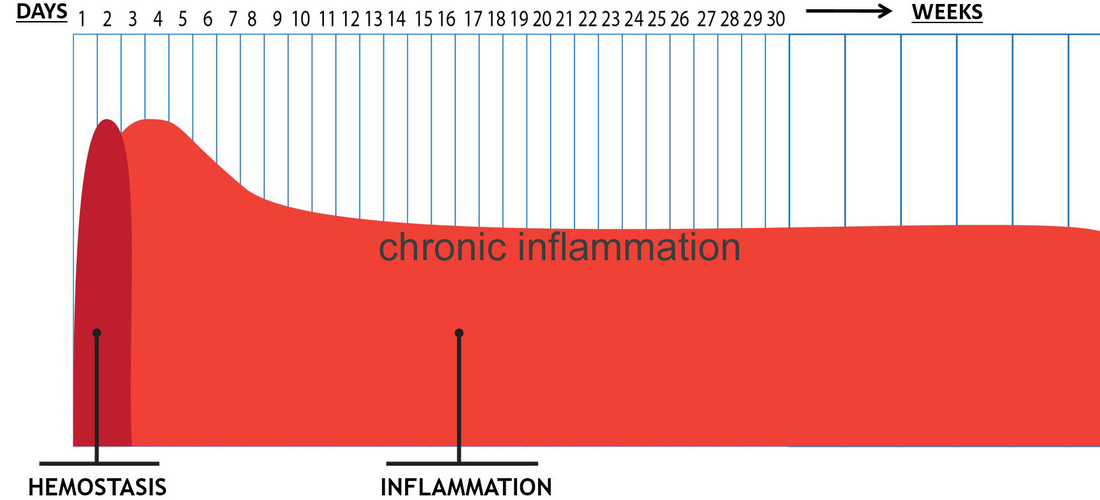 DNY
Chronická inflamace
INFLAMAČNÍ F.
HEMOSTÁZA
Jak znovu nastartovat proces hojení?
Vytvořením optimálního prostředí pro každou část rány.
	- lokalizované odlišné podmínky pro každou 
	část rány
	- hojení všech částí rány zároveň
	- přizpůsobení se podmínkám rány 
	dynamicky a reversibilně
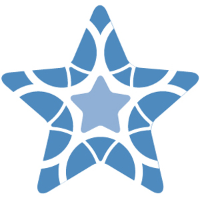 [Speaker Notes: Nejlepším způsobem, jak znovu nastartovat proces hojení a posun z inflamační do proliferační fáze je zajistit ideální prostředí pro každou část rány. V některých částech je nutné ránu hydratovat, v jiných naopak absorbovat přebytečnou tekutiny. Zároveň je nutné, aby se krytí dokázalo přizpůsobovat změnám, jelikož v ráně dochází k neustálým změnách. Část rány, která byla původně suchá může za určitých podmínek začít vytvářet exsudát a naopak.]
Jak znovu nastartovat proces hojení?
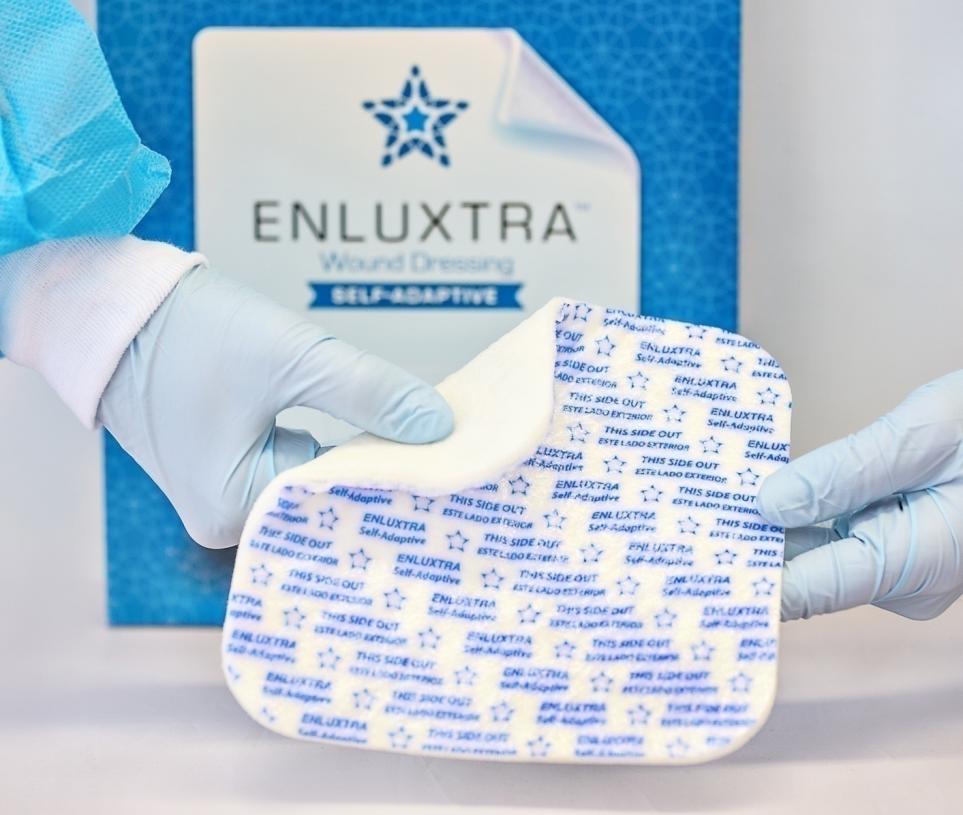 Samoregulující superabsorpční krytí na chronické rány, které se díky adaptivním vláknům přizpůsobuje ráně a zajišťuje absorpci i hydrataci zároveň, podle potřeb jednotlivých částí rány. 

Vhodné pro rány s různým množstvím exsudátu.
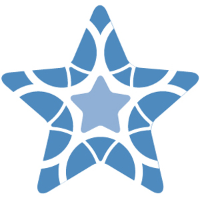 [Speaker Notes: Krytí ENLUXTRA díky svým schopnostem dokáže znovu nastartovat proces hojení u chronických ran. Adaptivní polymery, ze kterých je krytí složeno mají schopnost rozeznat podmínky v ráně a přizpůsobit jim svoji schopnost. Zároveň mají vysokou absorpční schopnost a dokáží tedy pojmout velké množství exsudátu, je jej tedy možné použít na všechny typy ran.]
HYDRATUJE SUCHÉ OKRAJE RÁNY
ABSORBUJE V EXSUDUJÍCÍCH ČÁSTECH
HYDRATUJE SUCHÉ OKRAJE RÁNY
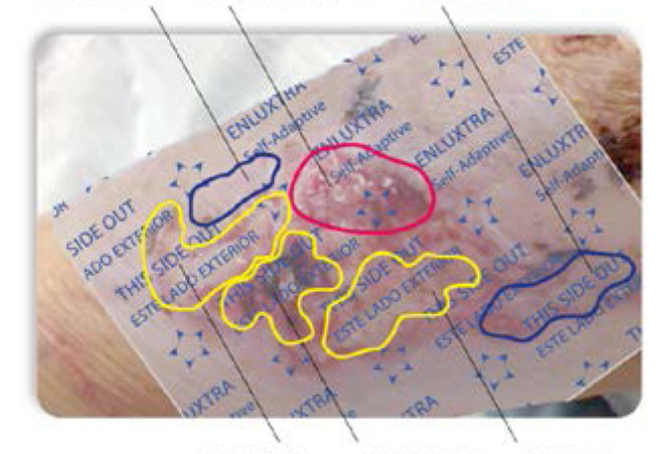 ENLUXTRA absorbuje a hydratuje zároveň
PODPORUJE AUTOLYTICKÝ DEBRIDEMENT NEKROTICKÝCH ČÁSTÍ RÁNY
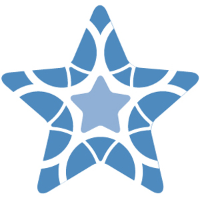 [Speaker Notes: Krytí ENLUXTRA nastavuje individuálně optimální podmínky pro každou část rány. V suchých částech ránu hydratuje, v exsudujících částech naopak absorbuje exsudát a nastavuje optimální vlhké podmínky nutné pro hojení rány. Zároveň podporuje autolytický debridement, jelikož odvádí částice nekrotické tkáně od rány a uzavírá je uvnitř materiálu krytí.]
[Speaker Notes: ENLUXTRA dokáže lokálně měnit svoji funkci z hydratační na absorpční, a tak se přizpůsobit momentálním podmínkám v ráně.]
Komplikace v léčbě ran – Rána se rychle mění
Suchý okraj rány
Suchý okraj rány
Exsudující část
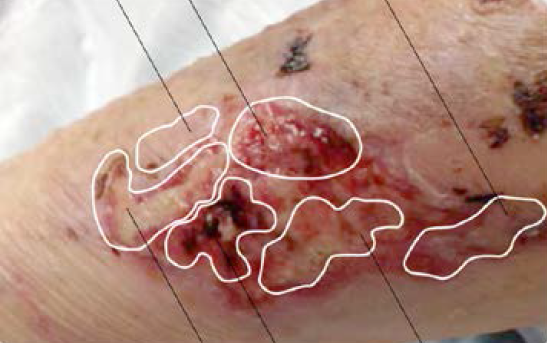 Vlastnosti rány se rychle mění – je obtížné zvolit vždy vhodné krytí pro konkrétní stav a předvídat změny, které nastanou.
Vlhká gangréna
Vlhká gangréna
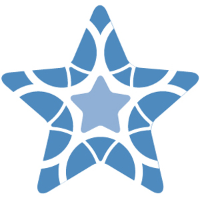 Nekróza
[Speaker Notes: Druhým problémem, se kterým se lékaři a jiní zdravotničtí pracovníci setkávají, je obtížná předvídatelnost vývoje rány. Často se podmínky v ráně mění tak rychle, že není možné vždy včas vyměnit krytí za takové, které zrovna ideálně odpovídá stavu rány.]
Komplikace v léčbě ran – Rána se rychle mění
Exsudující č.
Epitelizující č.
Epitelizující č.
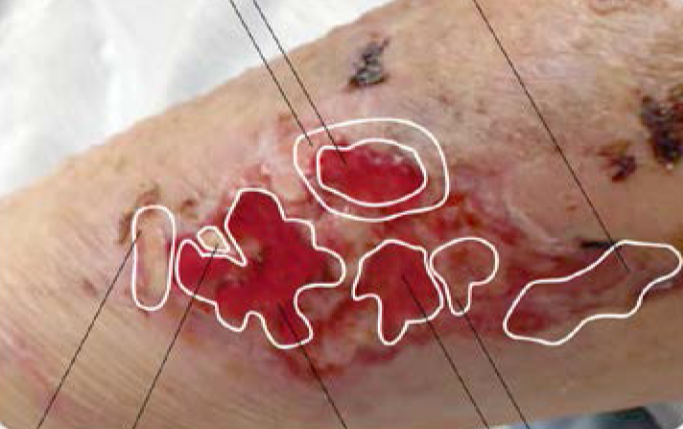 Typ tkáně v jednotlivých částech se rychle mění, čemuž se krytí musí dokázat přizpůsobit.
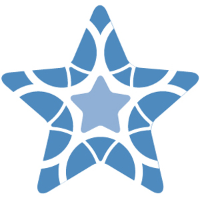 Vlhká gangréna
Granulační tkáň
Vlhká gangréna
Komplikace v léčbě ran – Rána se rychle mění
Epitelizující č.
Epitelizující č.
Exsudující č.
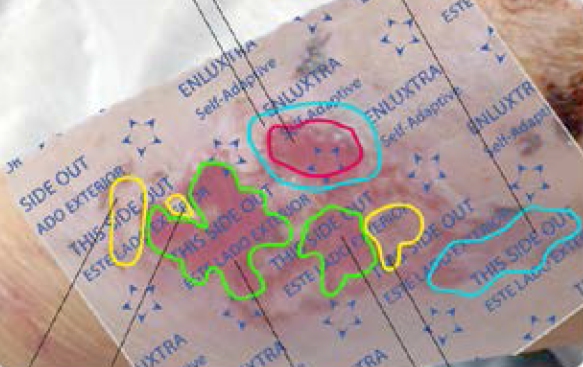 ENLUXTRA  monitoruje stav rány a dynamicky přizpůsobuje své vlastnosti podle momentálního stavu rány.
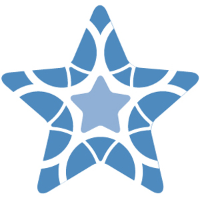 Vlhká gangréna
Granulační tkáň
Vlhká gangréna
[Speaker Notes: Krytí ENLUXTRA je vytvořeno tak, aby se dokázalo univerzálně přizpůsobovat změnám, které v ráně probíhají. Patentované složení materiálu umožňuje se automaticky adaptovat podle podmínek v dané fázi hojícího procesu. ENLUXTRA absorbuje přebytečné tekutiny, podporuje procesy autolytického debridementu, vytváří ideální podmínky pro buněčnou proliferaci, granulaci a další procesy, které v ráně probíhají. Zároveň udržuje rovnovážnou vlhkost ve všech částech rány. Proto je možné použít ENLUXTRA za jakýchkoliv podmínek a krytí se jim již samo přizpůsobí, aby nastavilo optimální prostředí pro podporu hojení.]
ENLUXTRA  chronické rány
TÝDNY
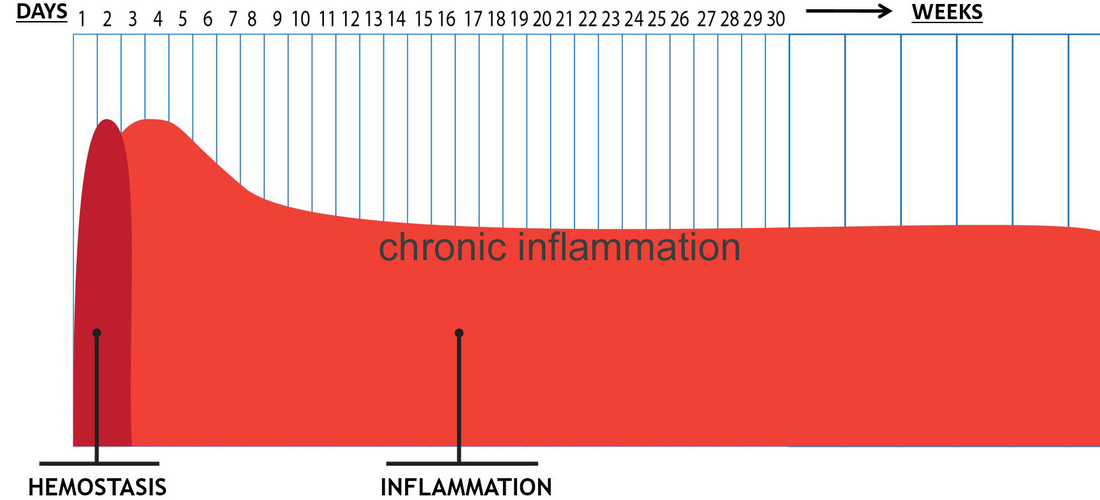 DNY
Chronická inflamace
INFLAMAČNÍ F.
HEMOSTÁZA
[Speaker Notes: Aby rána mohla překonat chronickou inflamační fázi, je nutné se zaměřit zejména na tři oblasti – bakteriální zátěž rány, přítomnost nekrotické tkáně a rovnováhu ve vlhkosti rány. 
Bakteriální zátěž musí být zmenšena nebo zcela eliminována. 
Nekrotická tkáň musí být ve většině případů odstraněna za využití debridementu.
Je nutné udržovat optimální vlhkost – zvlhčovat suché části rány a absorbovat vlhkost v exsudujících částech.

ENLUXTRA odvádí zadržuje mikroorganismy a odvádí je od lůžka rány, což snižuje celkovou mikrobiologickou zátěž. Zároveň také odvádí částice odumřelé tkáně, čímž přispívá k procesu autolytického debridementu.]
ENLUXTRA a chronické rány
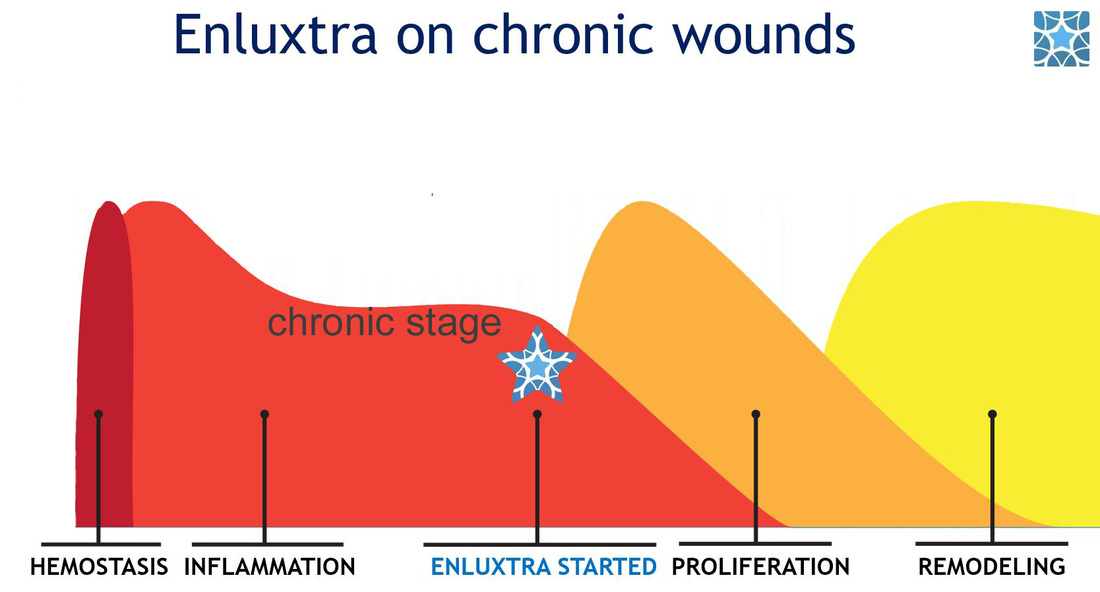 Chronická fáze
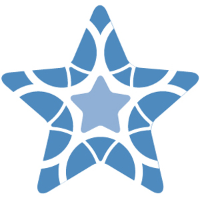 PROLIFERAČNÍ F.
INFLAMAČNÍ F.
ZAHÁJENÍ ENLUXTRA
DIFERENCIAČNÍ F.
HEMOSTÁZA
[Speaker Notes: Aplikace ENLUXTRA pomáhá optimálně pečovat o všechny části rány a jejich různorodé potřeby a pomáhá tedy ukončit chronickou fázi rány a znovu nastartovat proces hojení.]
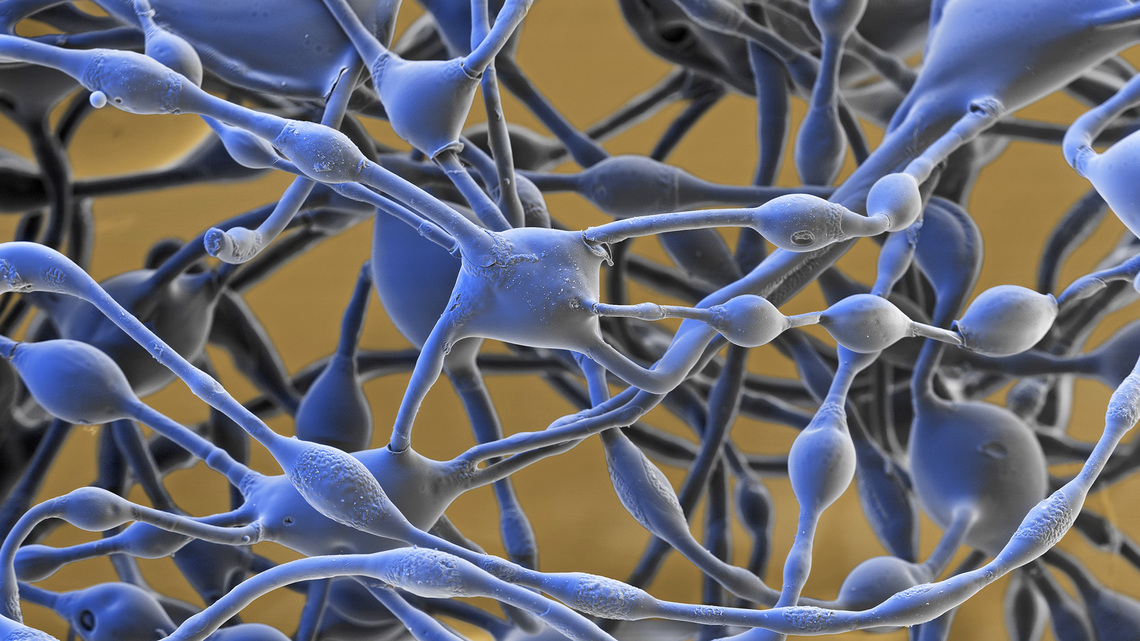 Složení materiálu ENLUXTRA
ENLUXTRA je složená ze speciálně vyvinutého absorpčního polymeru a dalších inaktivních bioinertních komponentů
Polymer je citlivý vůči vlhkosti a množství tekutiny v konkrétních částech rány, díky čemu dokáže vlhkost regulovat. 
Struktura krytí ENLUXTRA umožňuje přizpůsobovat se stále měnícímu charakteru rány
Povrch krytí ENLUXTRA
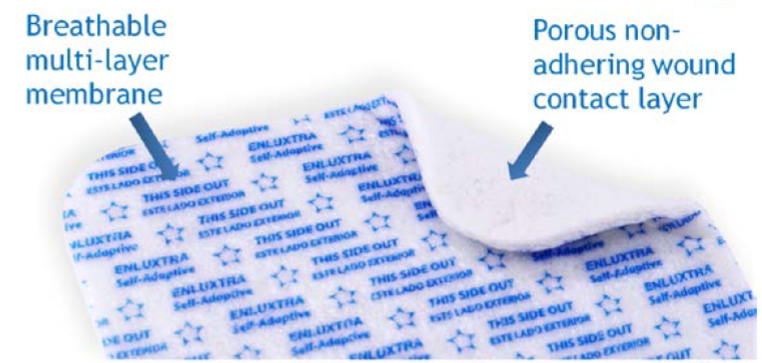 Prodyšná vícevrstvá membrána
Porózní nepřilnavá kontaktní vrstva
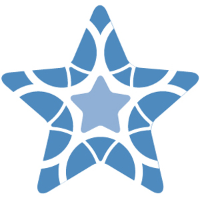 [Speaker Notes: Na obrázku je materiál krytí ENLUXTRA. Je velmi měkký, vzdušný, příjemný na dotyk a pohodlný při nošení. Vrstva, která je v kontaktu s ránou je porózní a nepřilnavá. Při aplikaci dle zkušeností pacientů působí chladivým a zklidňujícím efektem. 

Vnější vrstvu je propustná pro vodní páru, není ale propustná pro tekutiny a mikroorganismy, působí tedy jako bariéra a chrání před patogenními bakteriemi.]
Krytí Enluxtra je bezpečné
Není cytotoxické
Je možné jej používat při hyperbarické léčbě
Hypoalergenní 
Syntetický materiál bez použití zvířecích produktů 
Neobsahuje žádná farmaceutika 
Neobsahuje latex ani produkty na bázi medu
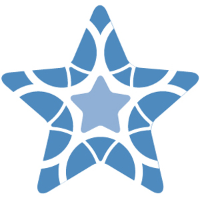 Hlavní výhody zahrnují:
Průběžné udržování vlhkosti optimální pro hojení rány ve všech jejích částech
Redukce mikrobiální zátěže 
Podpora přirozeného autolytického debridementu
Odvádí mikroorganismy a částice nekrotické tkáně pryč od lůžka rány
Váže a odvádí metaloproteinázy (MMP) od lůžka rány
Předchází maceraci kůže v okolí rány
Snižuje bolestivost a zápach 
Funguje jako bariéra pro exogenní mikroorganismy a tekutiny
Zajišťuje nerušenou homeostázu rány díky prodloužené době nošení
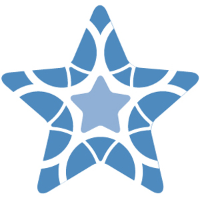 ENLUXTRA má lepší absorpční schopnosti než jiné produkty*
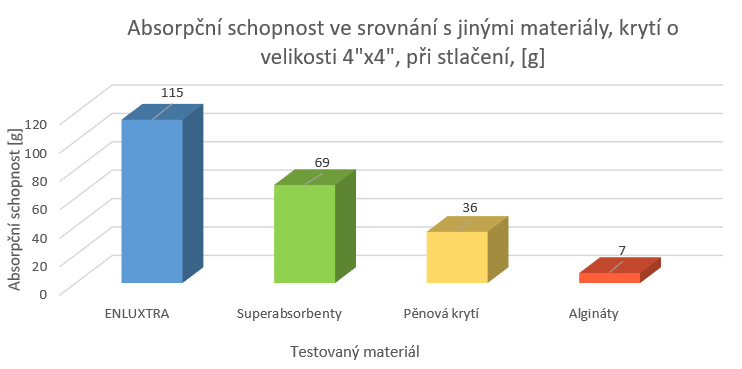 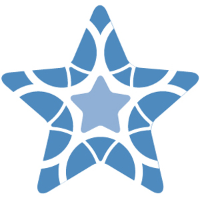 * Srovnání s produkty na trhu USA
Zásady pro použití
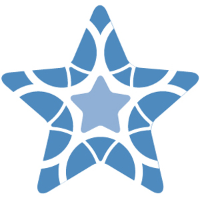 Posuďte stav rány, a to zejména:
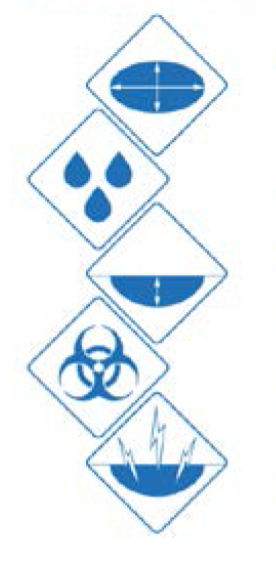 Velikost rány včetně ovlivněných okolních oblastí
Množství exsudátu 
Hloubku rány
Přítomnost nekrózy / infekce 
Bolestivost a příčinu bolesti
A další..
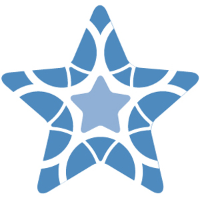 Základní pravidla pro úspěšnou aplikaci
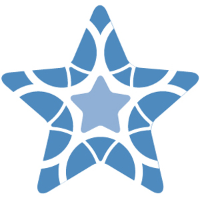 Zvolte dostatečný rozměr krytí

Zajistěte těsný kontakt mezi krytím a ránou

Vyměňte krytí včas

Zpočátku měňte krytí častěji
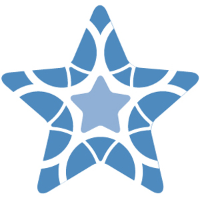 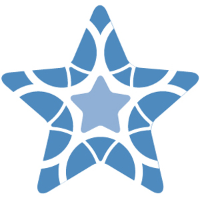 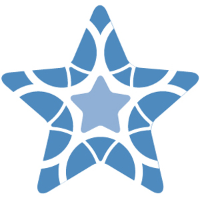 [Speaker Notes: Používání krytí Enluxtra nevyžaduje dodržování žádných komplikovaných protokolů. Pro maximalizaci účinnosti je ale vhodné znát několik základních pravidel.]
Krytí zcela zakrývá ránu i okolní ovlivněnou tkáň
Přesah min. 2,5 cm na zdravou kůži
1) Vždy zvolte dostatečně velký rozměr krytí
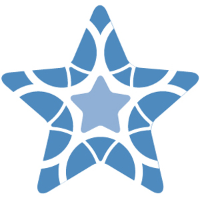 [Speaker Notes: První pravidlo: Vždy zvolte dostatečnou velikost krytí. Krytí musí přesahovat alespoň 2,5 cm na zdravou tkáň. Pokud je použito příliš malé krytí, může dojít k maceraci lůžka rány a okolní tkáně a proces hojení bude zpomalen.]
Neupravujte krytí podle tvaru rány
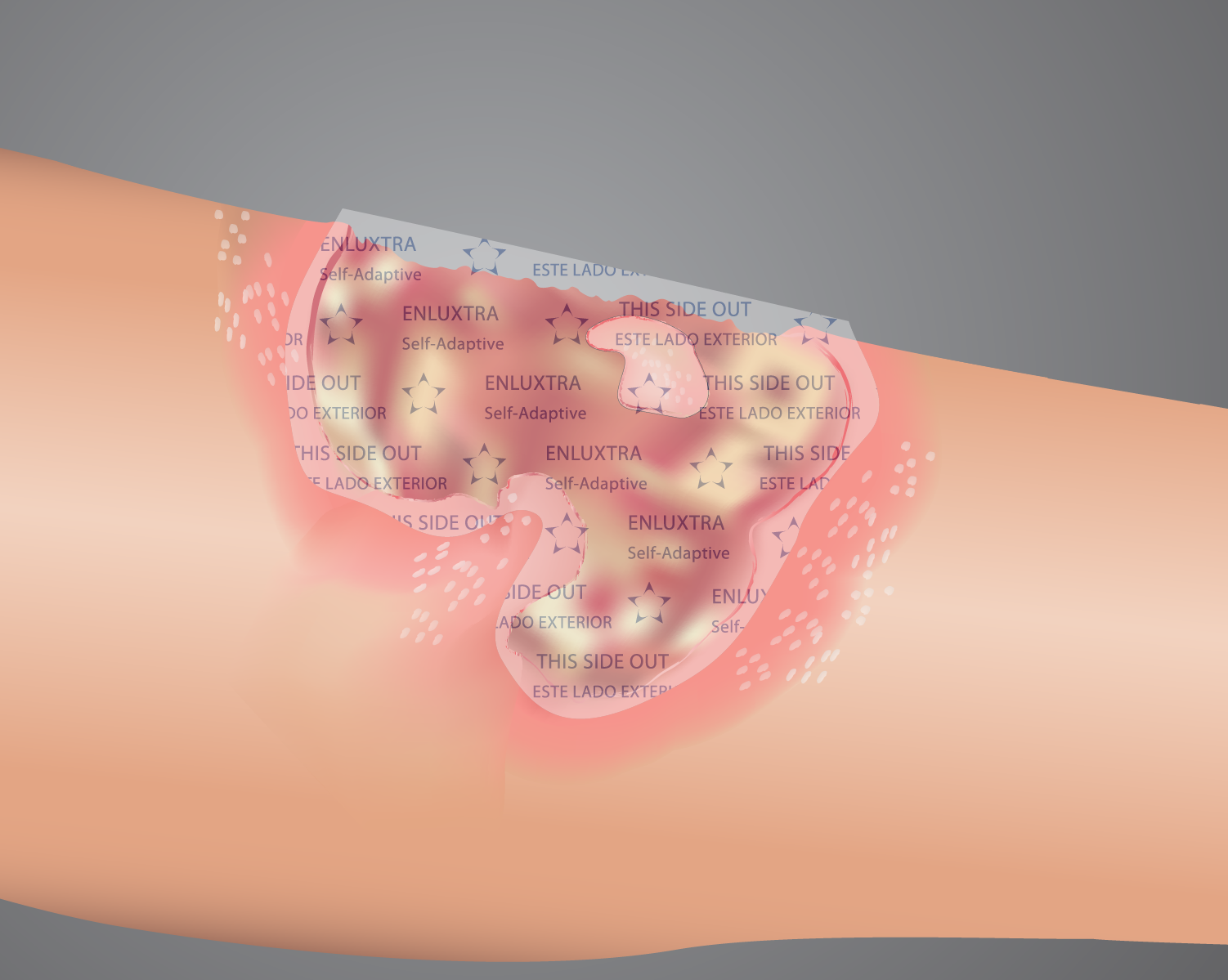 [Speaker Notes: Vždy když je to možné, použijte celé krytí a nijak jej neopravujte a nezastřihujte. Díky větším rozměrům dosáhnete lepších výsledků.]
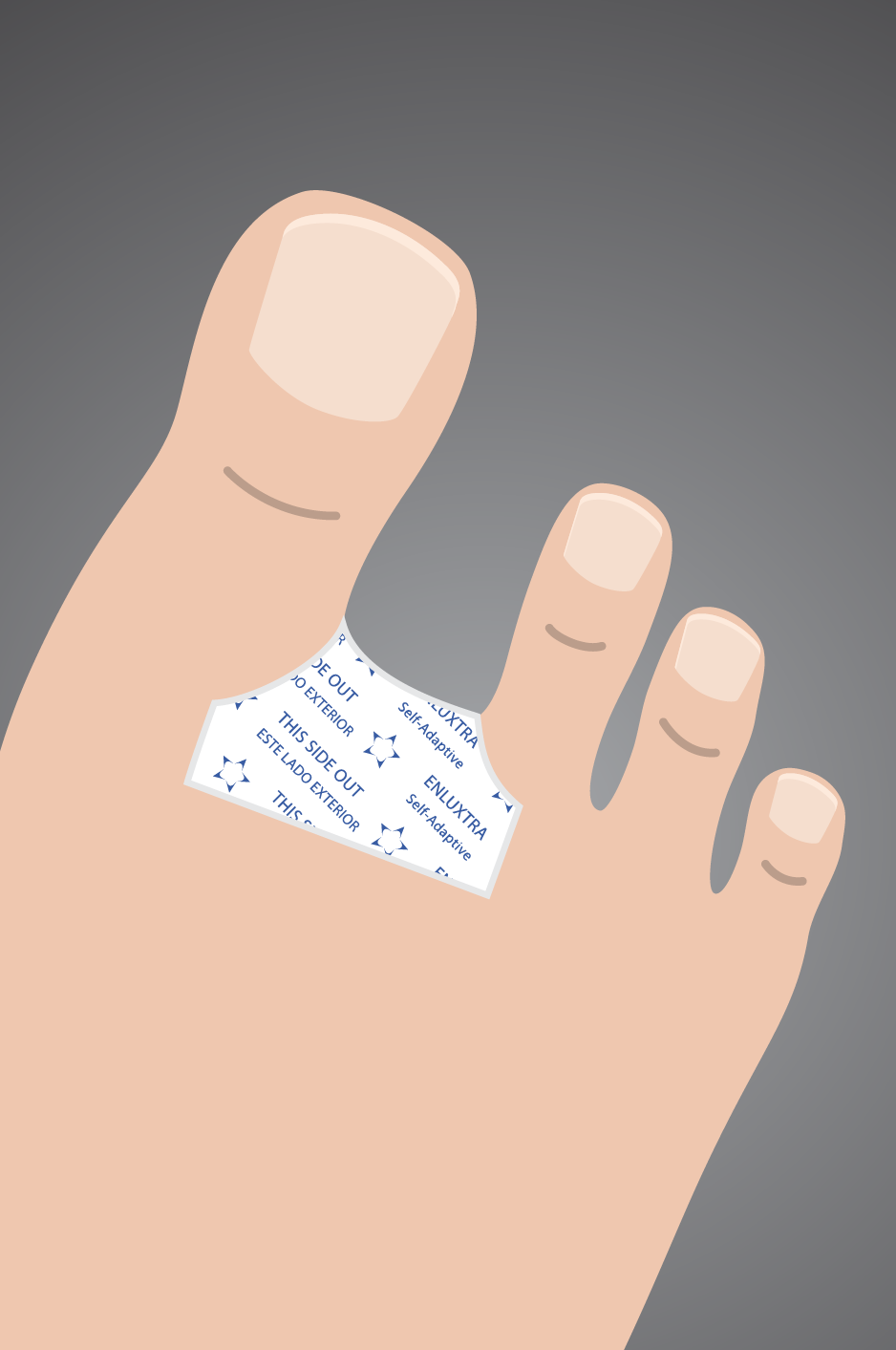 Zastřihujte pouze v případě, že se rána nachází na těžce dostupném místě
[Speaker Notes: Pokud je rána v těžce dostupném místě a je nutné krytí zastřihnout, snažte se opět zachovat co největší rozměr.]
2) Zajistěte těsný kontakt rány s materiálem samoadaptivního krytí
Mezi krytím a ránou nesmí být žádná mezera.
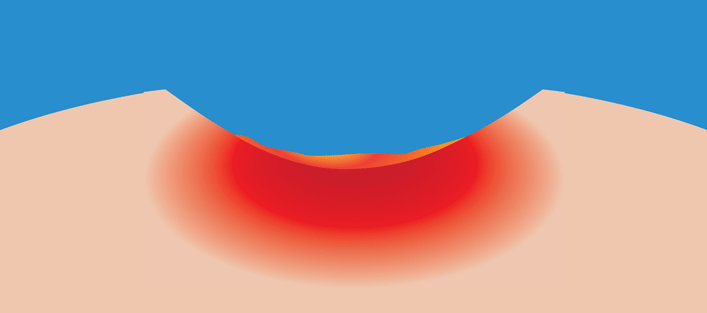 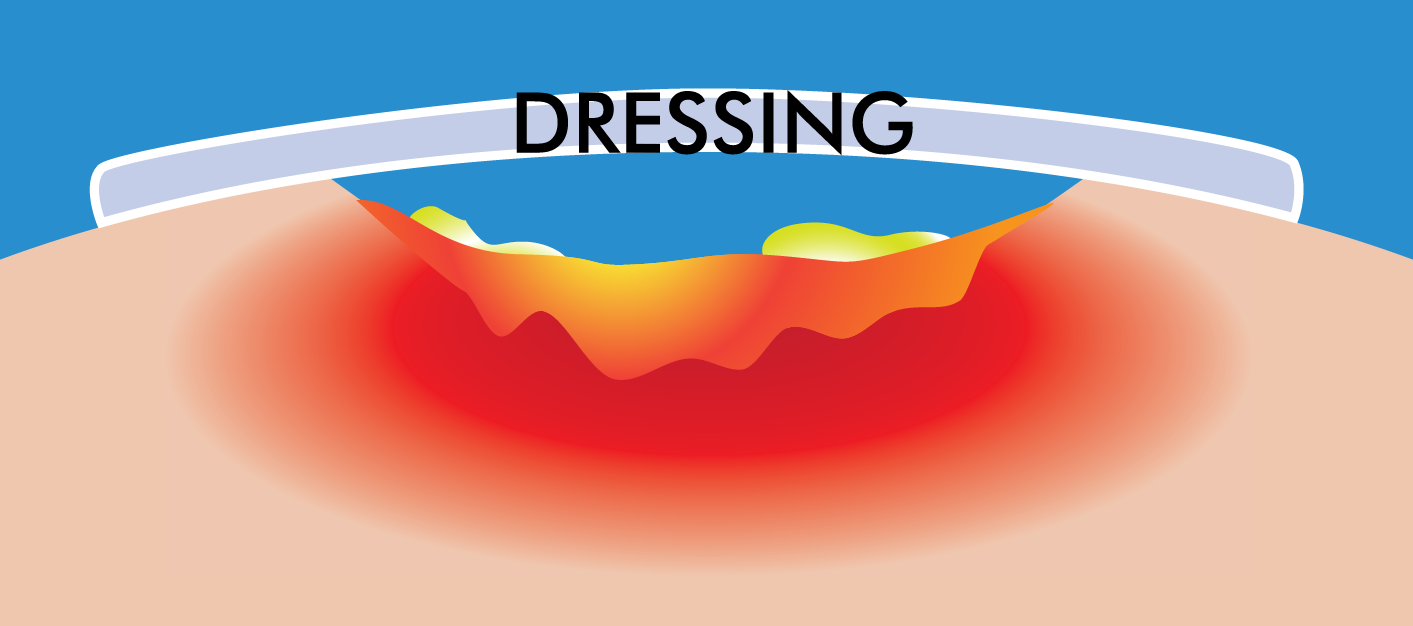 ENLUXTRA
Exsudát nemůže být absorbován
Formace vlhké nekrotické
 tkáně
[Speaker Notes: Druhé pravidlo: Krytí musí těsně přiléhat na ránu. Pokud bude mezi krytím a ránou mezera, nedokáže krytí efektivně absorbovat exsudát a může docházet k tvorbě vlhkých nekróz.]
Lůžko rány musí být v těsném kontaktu s ránou
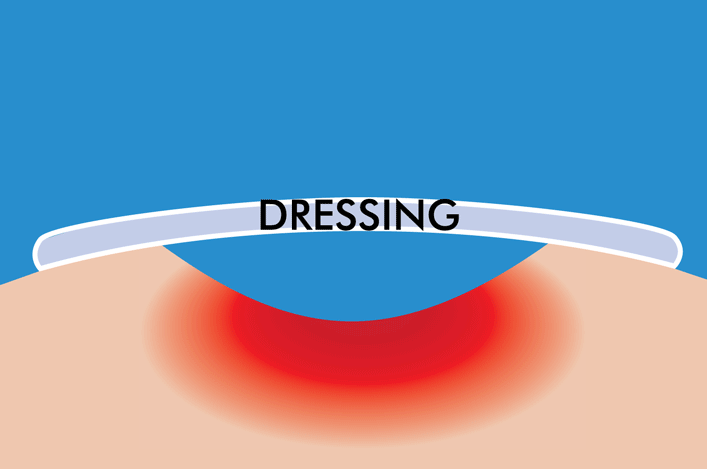 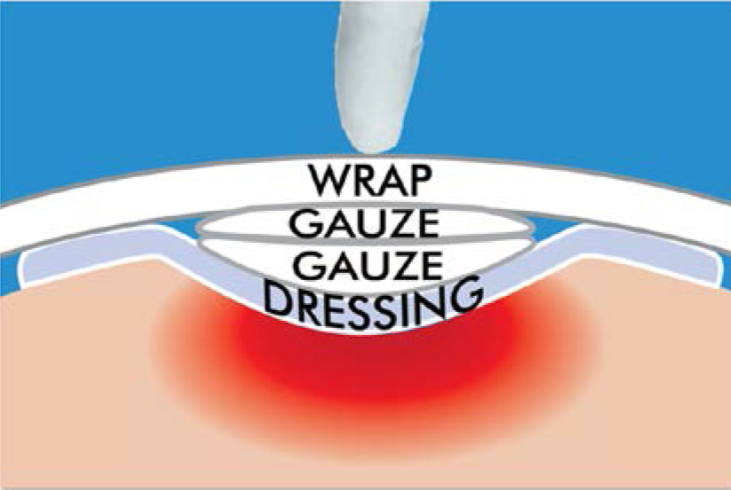 [Speaker Notes: Pokud je rána hluboká, aplikujte nejdříve krytí ENLUXTRA, ránu pak vyplňte složeným gázovým obvazem (angl. gauze) a následně zafixujte převazem (angl. wrap), tak aby byl zajištěn těsný kontakt s ránou (viz. Obrázek). Pokud při přitlačení na ránu cítíte prázdný prostor, je nutné přidat další gázové polštářky. Dále může být těsný kontakt zajištěn použitím kompresního převazu.]
U hlubokých ran je nutné využít výplňový materiál (wound filler)
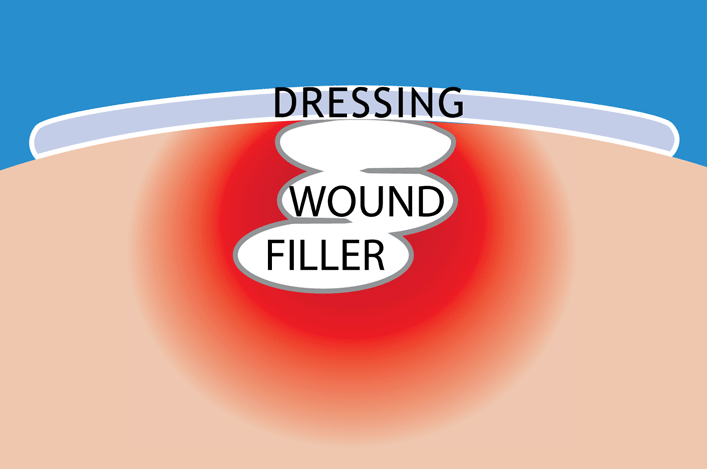 Vždy se ujistěte, že se rána dotýká buď přímo lůžka rány, a nebo výplňového materiálu
[Speaker Notes: U hlubokých ran je nutné použít výplňový materiál. Vždy se ujistěte, že se rána dotýká buď přímo lůžka rány, a nebo výplňového materiálu.]
Nepoužívejte výplňové materiály, které se smršťují
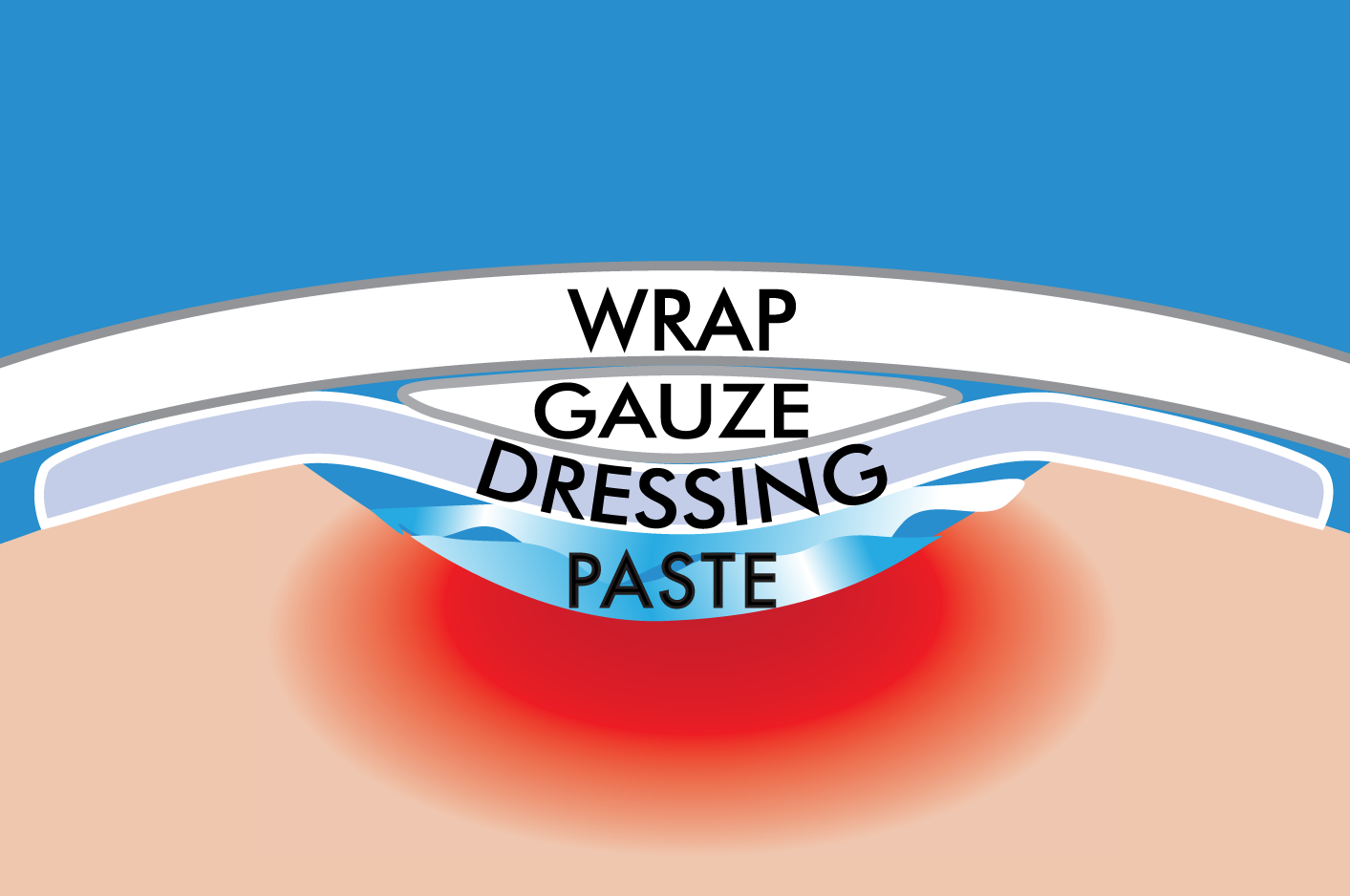 Nepoužívejte husté, viskózní pasty
[Speaker Notes: Vyvarujte se použití výplňových materiálů, které se smršťují a použití viskózních past – obojí povede k maceraci rány.]
3) Obvaz je nutné vyměnit dříve než exsudát dosáhne okraje krytí
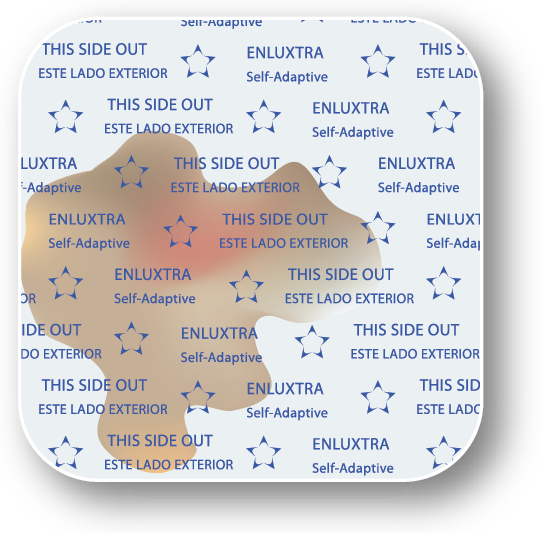 [Speaker Notes: Třetí pravidlo: Vždy vyměňte krytí dříve, než exsudát dosáhne okraje krytí. Výtok exsudátu může způsobit podráždění okolní kůže a dále zpomalit hojení.]
4) Zpočátku měňte obvaz častěji
Povrch krytí se může ucpávat polotuhými částicemi, které vznikají během autolytického debridementu nekrotické tkáně
[Speaker Notes: Čtvrté pravidlo – Zpočátku měňte obvaz častěji. ENLUXTRA je navržena tak, aby bylo možné ji zanechat na ráně 7-10 dní, nicméně v začátku je v ráně často přítomné velké množství nekrotické tkáně, která ucpává povrch krytí a snožuje jeho absorpční schopnosti. V začátku léčby je tedy vhodné měnit krytí každý den u ran s velkým množstvím vlhkých nekróz popř. u silně exsudujících ran, u ostatních ran jednou za 2-3 dny. Věnujte pozornost vývoji rány a postupně dobu nošení prodlužujte, až na výsledných 7-10 dní.]
Dobu mezi výměnami obvazů je možné prodloužit až když je odstraněna většina nekrotické tkáně
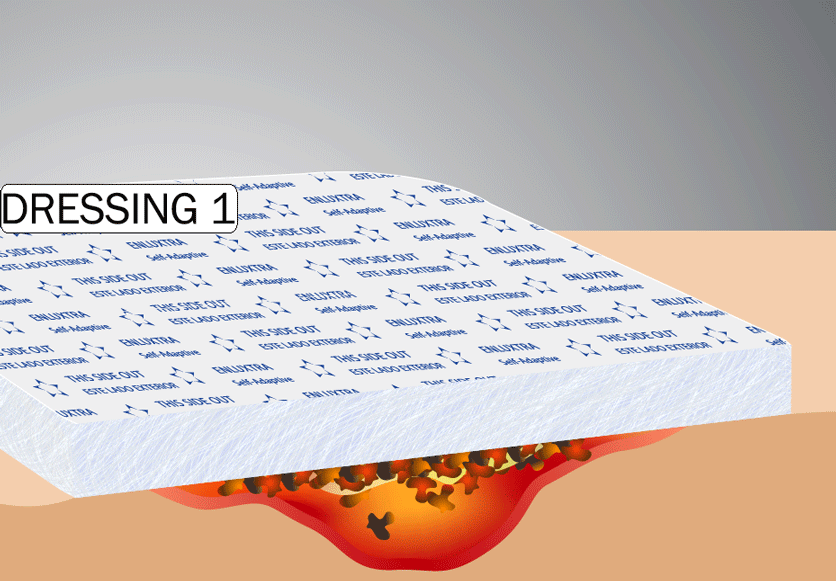 Tipy na aplikaci
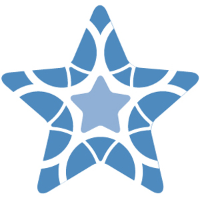 Čím větší velikost krytí, tím více exsudátu dokáže absorbovat
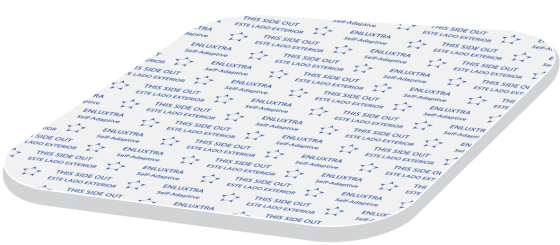 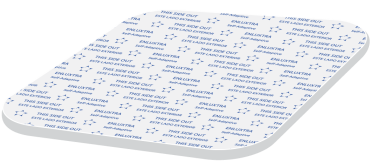 15 cm x 15 cm
10 cm x 10 cm
Zadrží 114 g
Zadrží 255 g
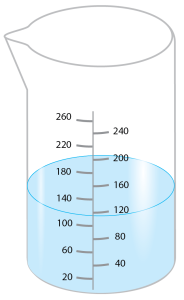 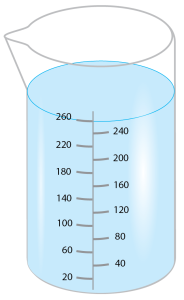 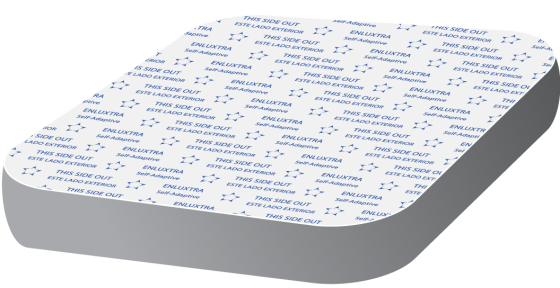 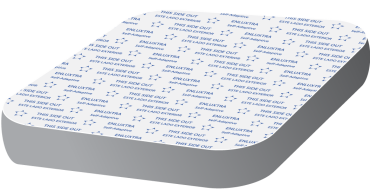 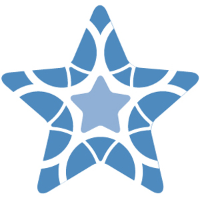 [Speaker Notes: Výběr vhodné velikosti krytí je zásadní pro dosažení dobrých výsledků. Větší rozměr krytí vždy dosáhne lepších výsledků. 

Díky většímu rozměru dokáže absorbovat větší množství exsudátu, absorbovat bakterie na větším rozsahu, umožňovat delší nošení a tedy umožnit nerušené hojení bez nutnosti často krytí měnit.]
Pokud je rána příliš velká, slepte dvě krytí dohromady
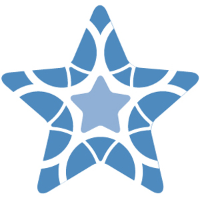 [Speaker Notes: Pokud je rána příliš velká nebo má nepravidelný tvar – použijte dvě nebo více krytí zároveň.]
Pokud je rána příliš velká, slepte dvě nebo více krytí dohromady
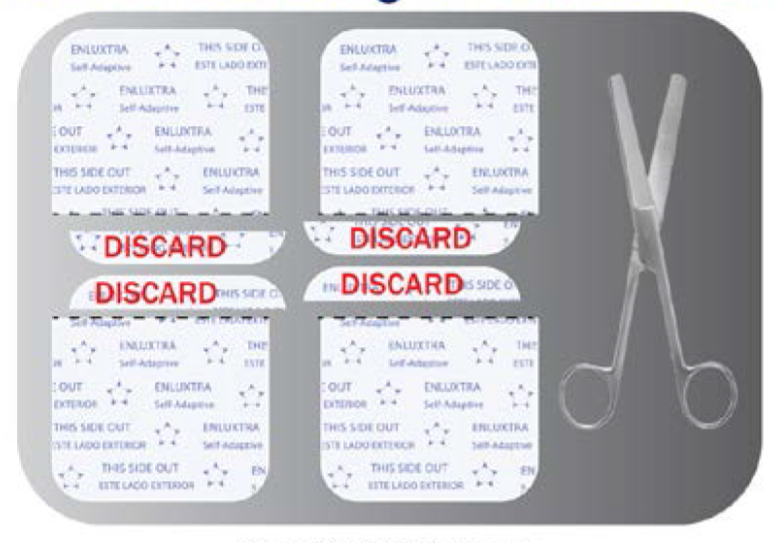 ODSTŘIHNĚTE
ODSTŘIHNĚTE
ODSTŘIHNĚTE
ODSTŘIHNĚTE
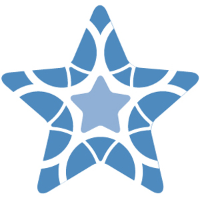 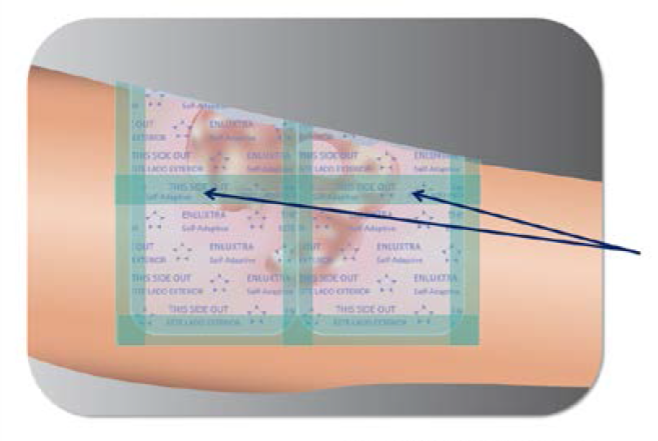 Ořízněte okraje krytí tak, aby k sobě přiléhala a nevznikala mezi nimi mezera.
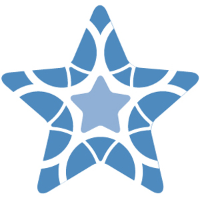 [Speaker Notes: Pokud používáte více krytí zároveň, zastřihněte konce tak, aby byly rovné a ujistěte se, že mezi nimi nevzniká mezera.]
Zmenšujte velikost krytí pouze když je to nutné
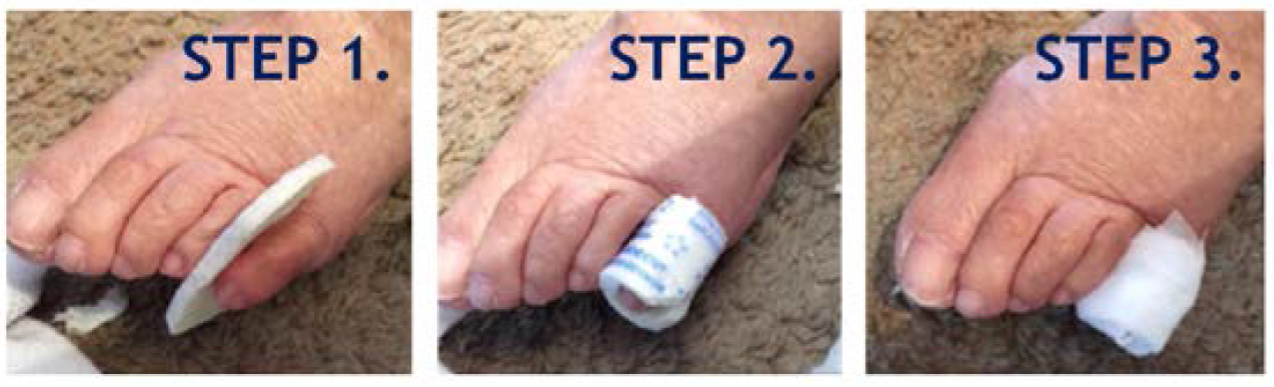 KROK 1
KROK 2
KROK 3
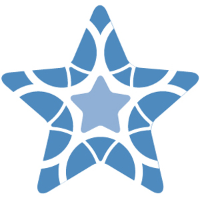 [Speaker Notes: Zmenšujte velikost, pokud by krytí překáželo pacientovo pohybu nebo…]
Zmenšujte velikost krytí pouze když je to nutné
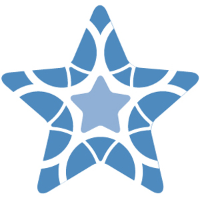 [Speaker Notes: … pokud to vyžaduje umístění určitých přístrojů.]
Aplikace ENLUXTRA na patách a palcích
- Nařízněte krytí na každé straně krytí tak, aby bylo možné vytvořit zaoblený tvar
KROK 2
KROK 3
KROK 1
Aplikace ENLUXTRA při kompresi a edematických stavech
Upravte okraje krytí nůžkami tak, aby byl zmenšen tlak, který na ránu vyvíjejí. Zkoste cca 1,5 cm od každého okraje.
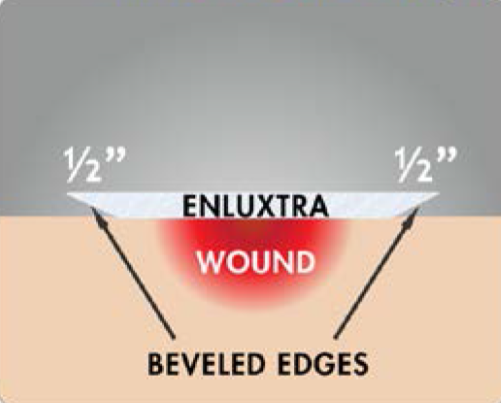 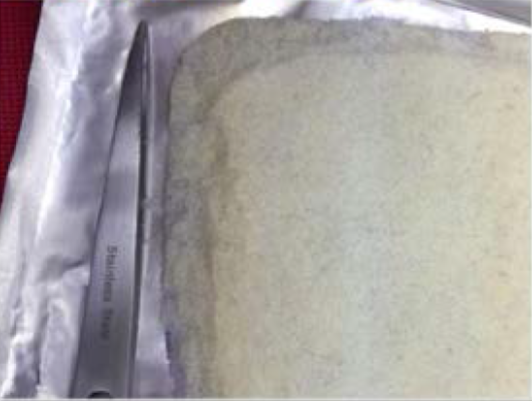 RÁNA
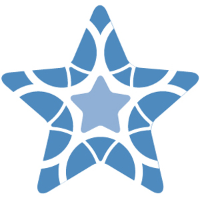 ZKOSENÉ OKRAJE
[Speaker Notes: Při použití ENLUXTRA spolu s kompresními obvazy je vhodné dodržet následující postup, aby byl zmenšen tlak na okolní tkáň a zároveň byl krytí poskytnut dostatečný prostor pro absorpci. Nejprve zkoste pomocí nůžek okraje krytí v šířce cca 1,5 cm a aplikujte krytí na ránu. Díky postupnému přechodu místo ostré hrany bude na tlak na ránu rozložen.]
Aplikace ENLUXTRA při kompresi a edematických stavech
Po celém obvodu krytí přiložte bavlněný obvaz tak, aby byl zmírněn přechod mezi krytím a kůži. Toto dále zmírní a rozloží tlak.
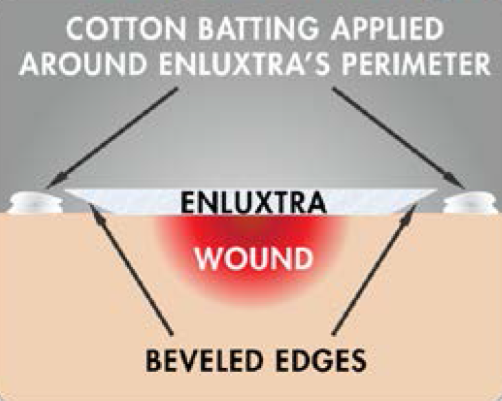 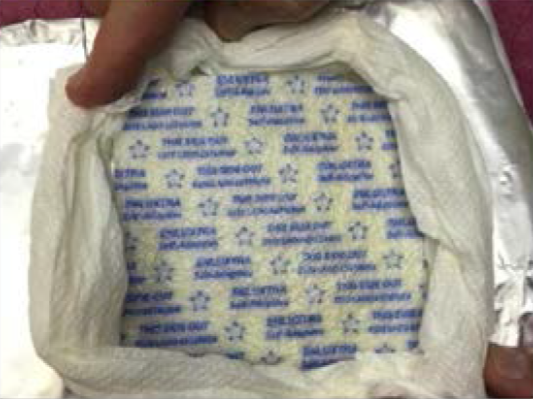 OBLOŽENÍ OKRAJŮ BAVLNĚNÝM OBVAZEM
RÁNA
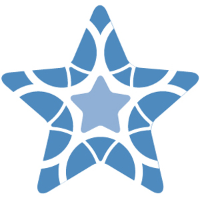 ZKOSENÉ OKRAJE
[Speaker Notes: Pomocí bavlněného obvazu přiloženého po obvodu krytí vyrovnejte nerovný přechod mezi koncem krytí a kůži. Toto dále rozloží tlak na ránu.]
ENLUXTRA při kompresi a edematických stavech
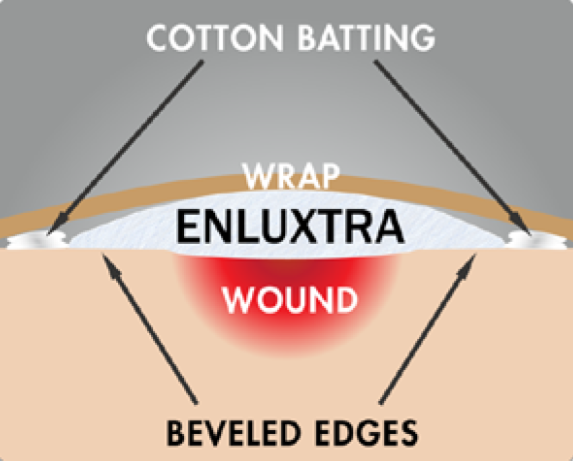 Nakonec aplikujte kompresní obvaz. 
Díky výše uvedené technice je kůže chráněná od otlačenin a zároveň je poskytnut dostatečný prostor pro zvětšení objemu po absorbování exsudátu.
OBLOŽENÍ OKRAJŮ BAVLNĚNÝM OBVAZEM
KOMPR. OBV.
RÁNA
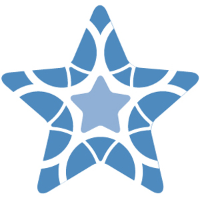 ZKOSENÉ OKRAJE
K zajištění ENLUXTRA použijte fixační pásku
Krok 1: Připravte si dva malé kousky fixační lepící pásky.
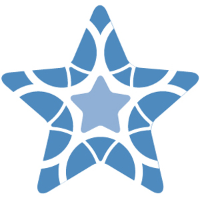 K zajištění ENLUXTRA použijte fixační pásku
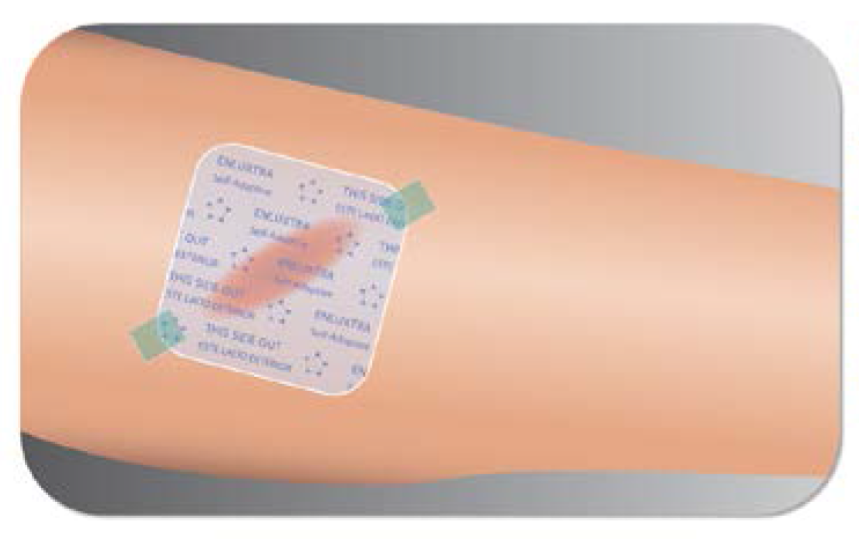 Krok 2: Zafixujte v protilehlých rozích krytí.
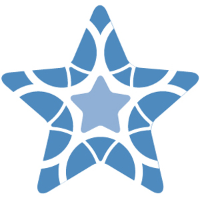 K zajištění ENLUXTRA použijte fixační pásku
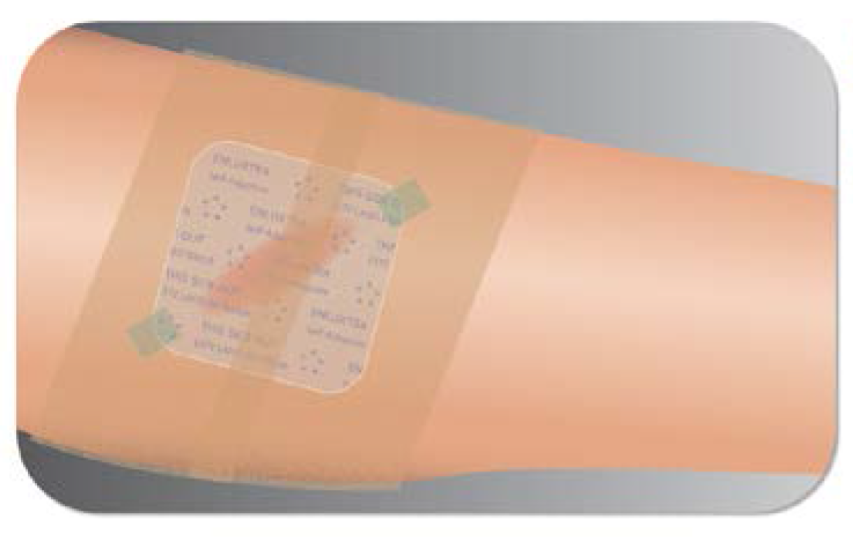 Aplikujte převaz.
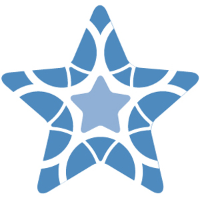 Aplikace ENLUXTRA při inkontinenci a sprchování
Použijte voděodolnou fixační pásku k překrytí okrajů. Nepoužívejte papírové popř. látkové pásky.
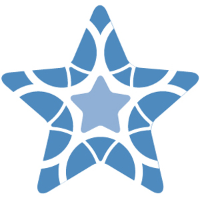 Aplikace ENLUXTRA při inkontinenci a sprchování
Alternativně zcela překryjte krytí s pomocí transparentní fólie.
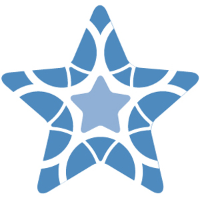 Aplikace ENLUXTRA na suché rány
Navlhčete ránu za použití destilované vody nebo fyziologického roztoku.
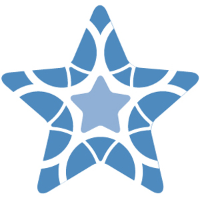 Aplikace ENLUXTRA na suché rány
Popř. aplikujte amorfní hydrogel na lůžko rány a/nebo odhalené šlachy/kostní tkáň
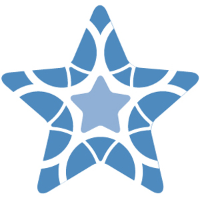 Aplikace ENLUXTRA na suché rány
Následně aplikujte krytí ENLUXTRA a překryjte transparentní fólií tak, aby krytí překrývala alespoň o 2,5 cm.
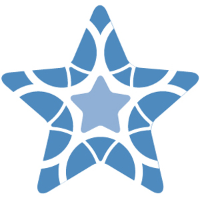 Možné vedlejší účinky
ENLUXTRA je hypoalergenní produkt
Ve výjimečných případech může ENLUXTRA způsobit podráždění. Nemusí se vždy ale jednat o alergickou reakci, podráždění může mít i jiné příčiny, viz. dále.
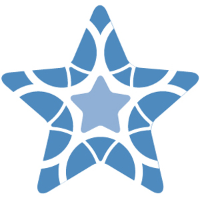 Pokud dojde k podráždění, ujistěte se, že:
1. Je krytí dostatečně velké, aby zakrývalo celou ránu. Podráždění muže být způsobeno kontaktem exsudátu se zdravou okolní tkání. Vzhledem může připomínat alergickou reakci.
Podráždění, bolestivost
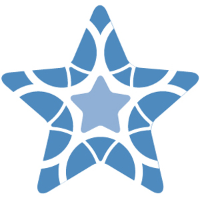 Pokud dojde k podráždění, zjistěte:
2. V jaké denní době pociťoval pacient bolest/diskomfort. Např. pokud k bolesti dochází mezi 2-6 hodinou ranní, může se jednat o projevy ischemické bolesti.
Ischemická bolest
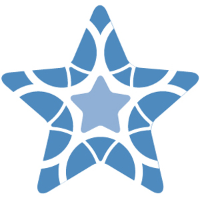 Pokud dojde k podráždění, ujistěte se, zda:
3. Krytí není na hranici své absorpční kapacity. Podráždění může vznikat také v důsledku zvýšeného výtoku z rány.
Krytí bylo na ráně ponecháno příliš dlouho
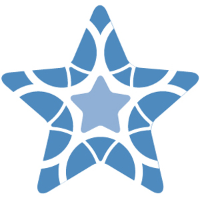 Pokud dojde k podráždění, ujistěte se, že:
4. Vedlejší účinek může být způsoben použitím jednoho z nedoporučovaných produktů. 

Vlhké prostředí, které ENLUXTRA generuje může dále umocnit dříve existující alergické reakce.
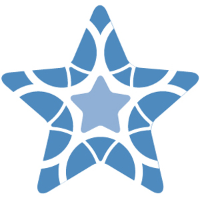 [Speaker Notes: Je velmi důležité vyhnout se používání nedoporučovaných produktů. Tyto produkty mohou ucpávat porózní materiál krytí a bránit vertikálnímu sání, což vede ke snížené schopnosti absorbovat exsudát.]
V případě podezření na alergickou reakci,…
Alergické reakce se objevují do 3 hodin od aplikace. Pokud je doba od aplikace delší, pravděpodobně se nejedná o příčinu spojenou s aplikací ENLUXTRA. 
Pokud u pacienta vznikne alergická reakce na polymerní materiál ENLUXTRA, ukončete používání.
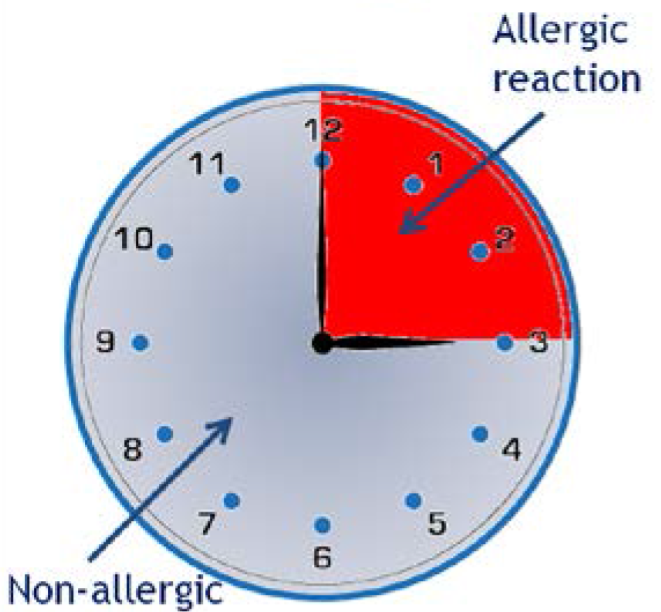 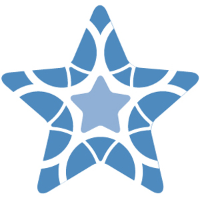 [Speaker Notes: Pravá alergická reakce se převážně objeví do 3 hodin od aplikace. Pokud k takové alergické reakci dojde, je nutné ukončit užívání ENLUXTRA. 

Reakce ke které dojde v delším časovém horizontu než 3 hodiny má pravděpodobně jinou příčinu než alergickou reakci. Může se například jednat o podráždění kůže kvůli výtoku exsudátu.]
V případě podezření na alergickou reakci,…
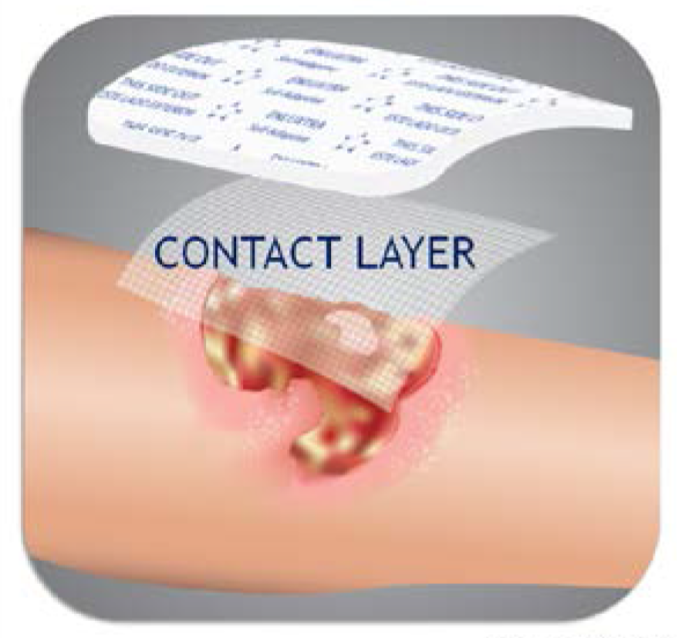 Pokud existuje podezření na alergickou reakci, použijte nepřilnavou kontaktní vrstvu mezi ránou a krytím ENLUXTRA, která by měla alergické reakci zamezit a umožnit používání krytí.
Kontaktní vrstva
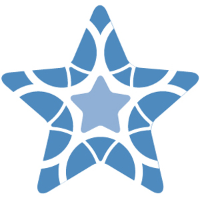 [Speaker Notes: Problém s případnou alergickou reakcí může být vyřešen aplikací kontaktní vrstvy, kterou pacient dobře toleruje, mezi ránu a krytí ENLUXTRA. Díky tomu je možné v nošení krytí dále pokračovat.]
Výměna krytí ENLUXTRA
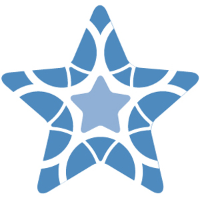 [Speaker Notes: Výměna krytí ENLUXTRA je rychlá a bezbolestná.]
Obvaz je nutné vyměnit dříve než exsudát dosáhne okraje krytí
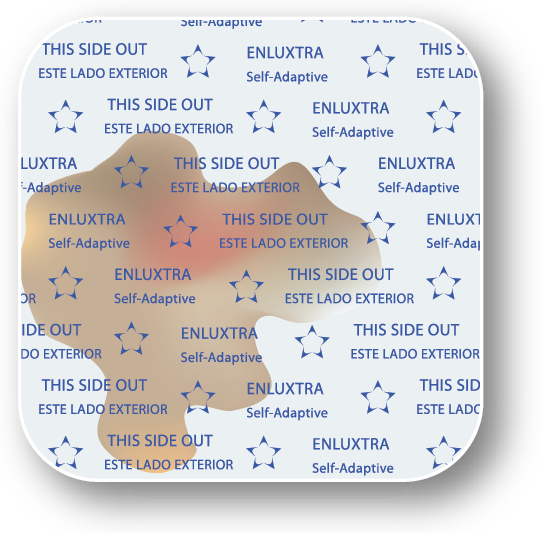 [Speaker Notes: Je nutné krytí vyměnit dříve, než dosáhne okraje krytí, aby bylo zabráněno kontaktu exsudátu se zdravou okolní tkání.]
Vyměňte obvaz, pokud pacient cítí větší bolest než obvykle
Bolest je často možné zmírnit buď použitím většího krytí, nebo jeho častější výměnou.
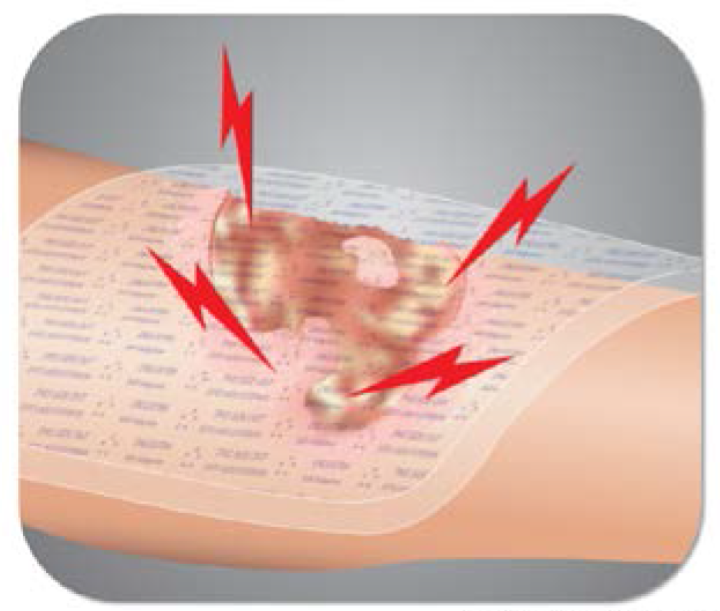 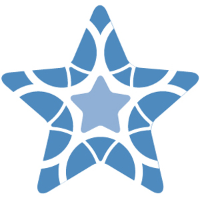 [Speaker Notes: V případě, že pacient pociťuje silnější bolest než obvykle, může být nutné měnit krytí častěji popř. použít větší velikost. Ve standartních případech je krytí ENLUXTRA bezbolestné.]
Doporučená frekvence výměny je jednou za 7-10 dní
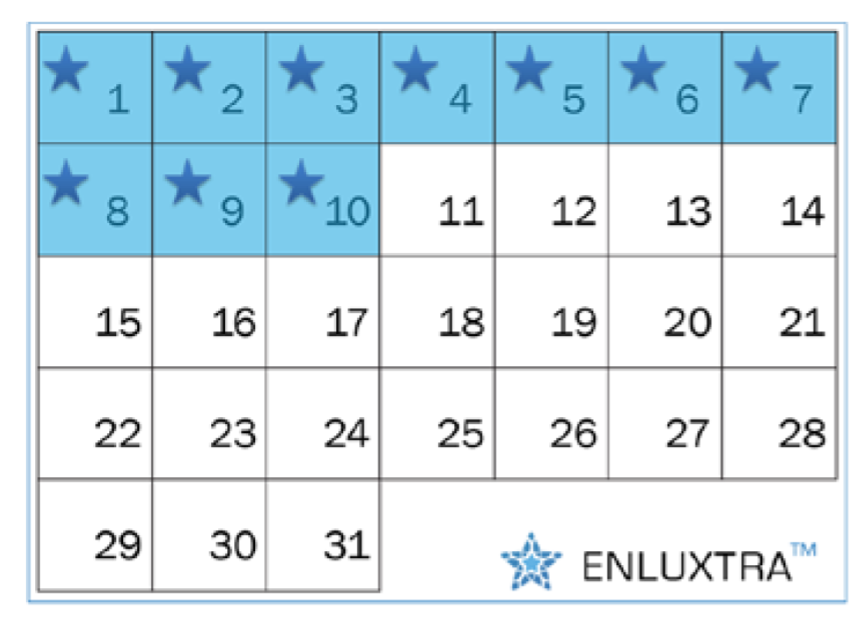 Zpočátku je ale nutné měnit krytí častěji, kvůli přítomnosti nekróz a vlhkých gangrén. Dobu nošení je vhodné prodlužovat postupně podle momentálního stavu a složení rány.
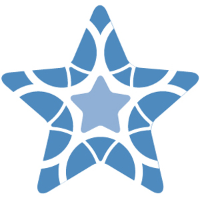 U silně exsudujících ran měňte obvaz každý den
Během jednoho až dvou týdnu by se mělo množství exsudátu zmenšit a je možné prodloužit dobu mezi výměnou obvazů
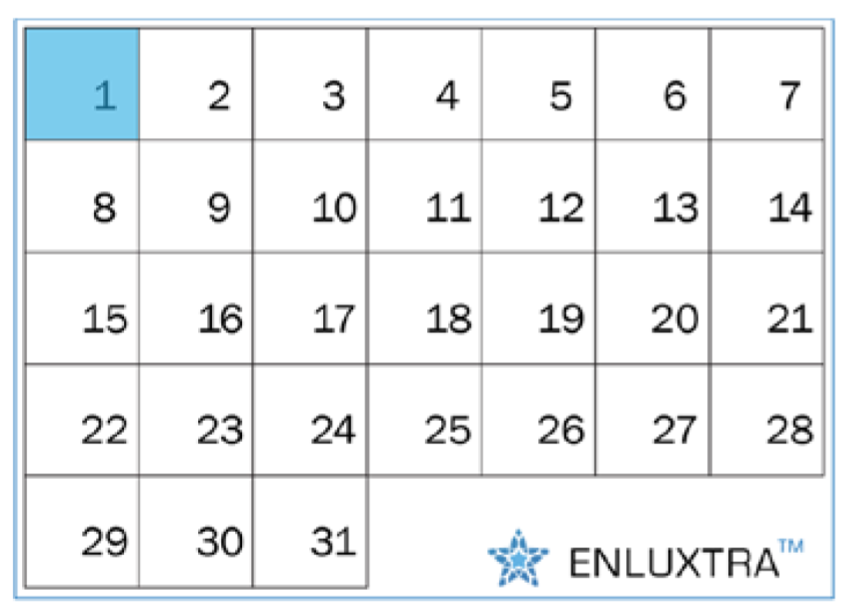 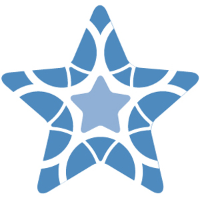 U ran s mokrými gangrénami měňte každé 2-3 dny
Dokud se rána nevyčistí alespoň z 80%. Obvykle je zapotřebí jeden až dva týdny.
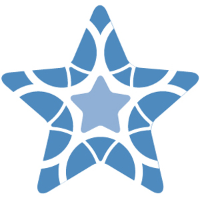 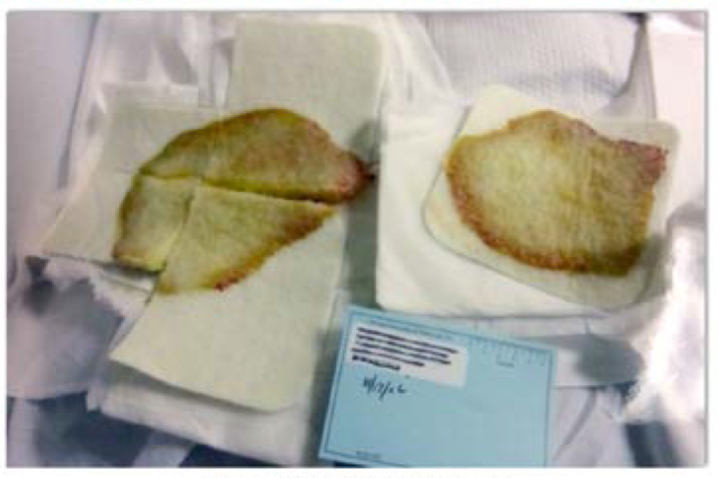 Pro optimalizaci umístění ENLUXTRA se zaměřte na vzorec exsudace.
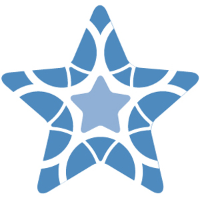 [Speaker Notes: Užitečné pro optimalizaci umístění krytí je nastudovat vzorce výtoku po odstranění krytí. Správné umístění prodlouží možnou dobu nošení.]
Pozice těla může způsobovat výtok exsudátu určitým směrem.
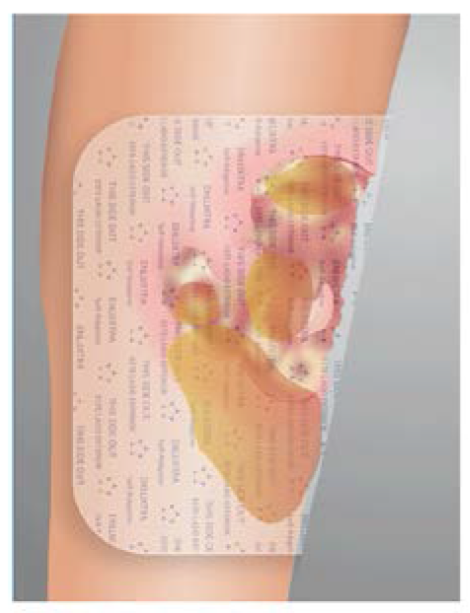 Umístěte krytí s dostatečnou rezervou v předpokládaném směru výtoku.
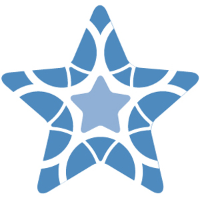 [Speaker Notes: Faktory jako je pozice těla mohou ovlivňovat výtok exsudátu, kdy je v určitých směrech intenzivnější než v jiných. Je vhodné směr výtoku předvídat a přizpůsobit tomu umístění krytí tak, aby mělo dostatečnou rezervu.]
Doporučené produkty
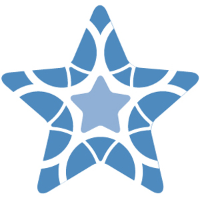 Fixační pásky
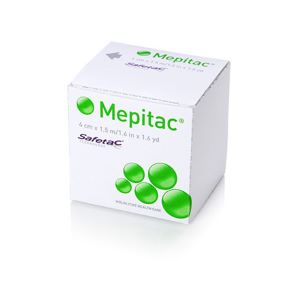 Mepitac® (Mölnlycke Health Care)
Mefix® (Mölnlycke Health Care)
Hypafix®  (BSN medical)
Voděodolné fixační pásky
Další
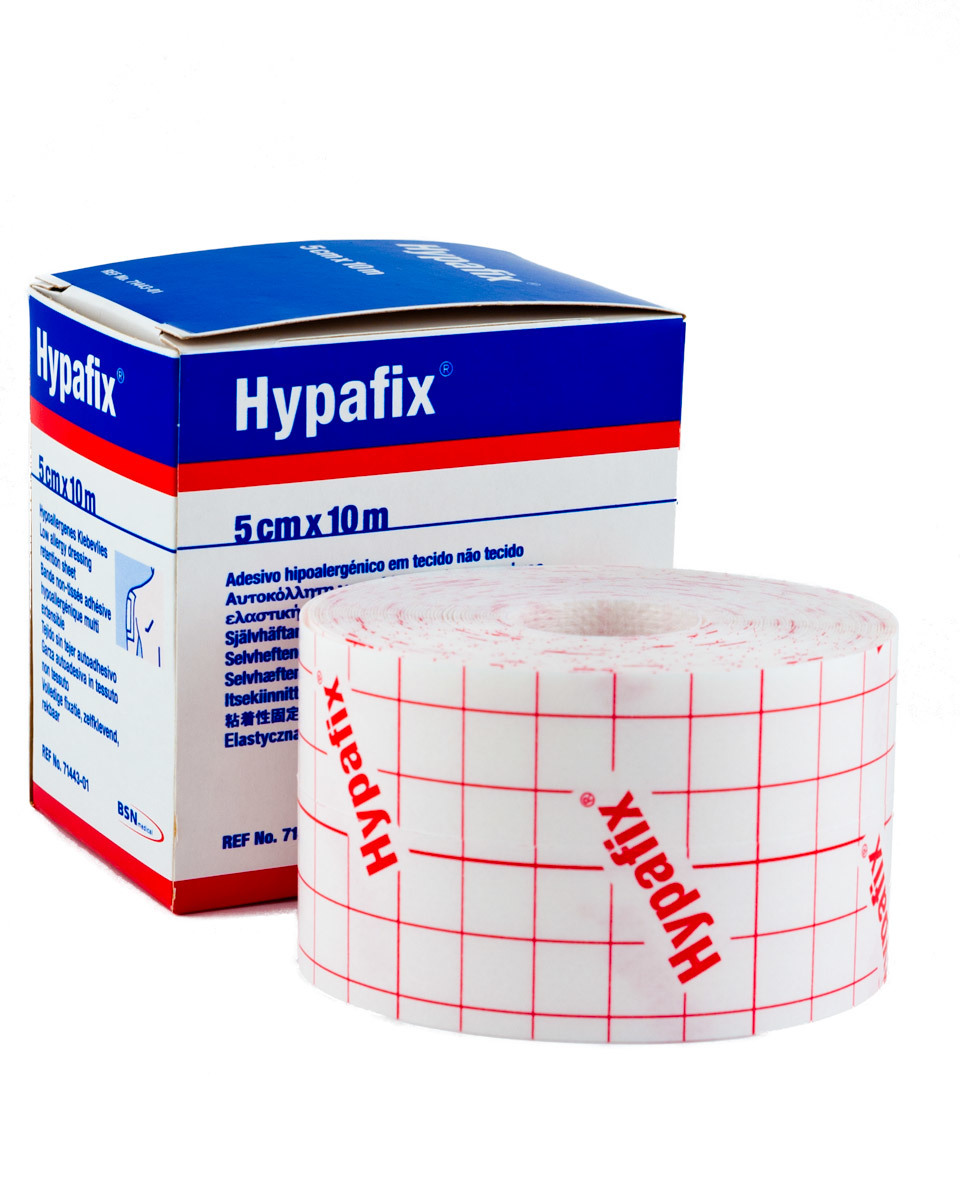 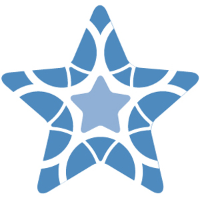 Další způsoby zajištění ENLUXTRA
Kompresní obvazy
Gázové obvazy
Tubigrip ® (Mölnlycke Health Care)
Zinkoklihový obvaz (Unna boot)
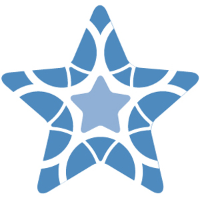 Transparentní fólie na suché rány nebo při inkontinenci/sprchování
Tegaderm transparentní fólie (3M Medical)
OPSITE Flexifix (Smith & Nephew)
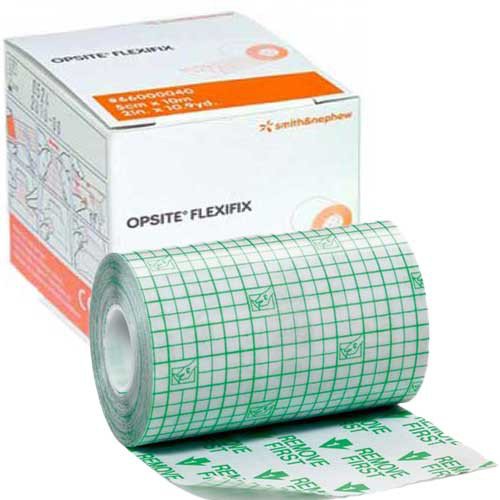 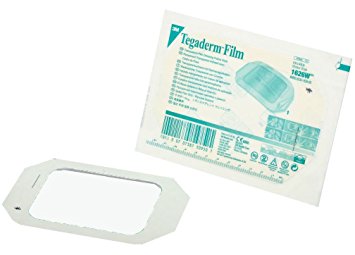 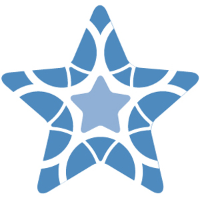 Výplňové materiály
AMD obvazová gáza zvlhčená fyziologickým roztokem
Vlhčená obvazová gáza s hydrogelovou bází
RTD pěnové pásky (Keneric Healthcare)
Iodoformové pásky
Hydrofera blue pásky (Hollister US)
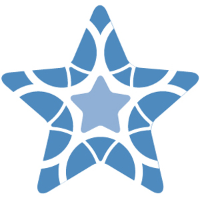 Antimikrobiální prostředky
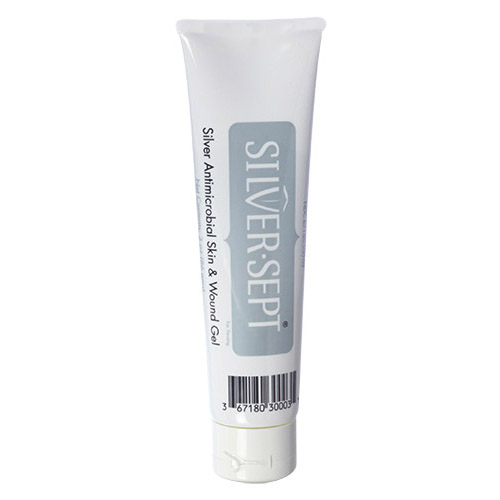 Hydrogely s koloidním stříbrem: 
Silvasorb gel (Medline Industries, Inc.)
Silver-Sept® (Anacapa Technologies)

Anasept®(Anacapa Technologies)
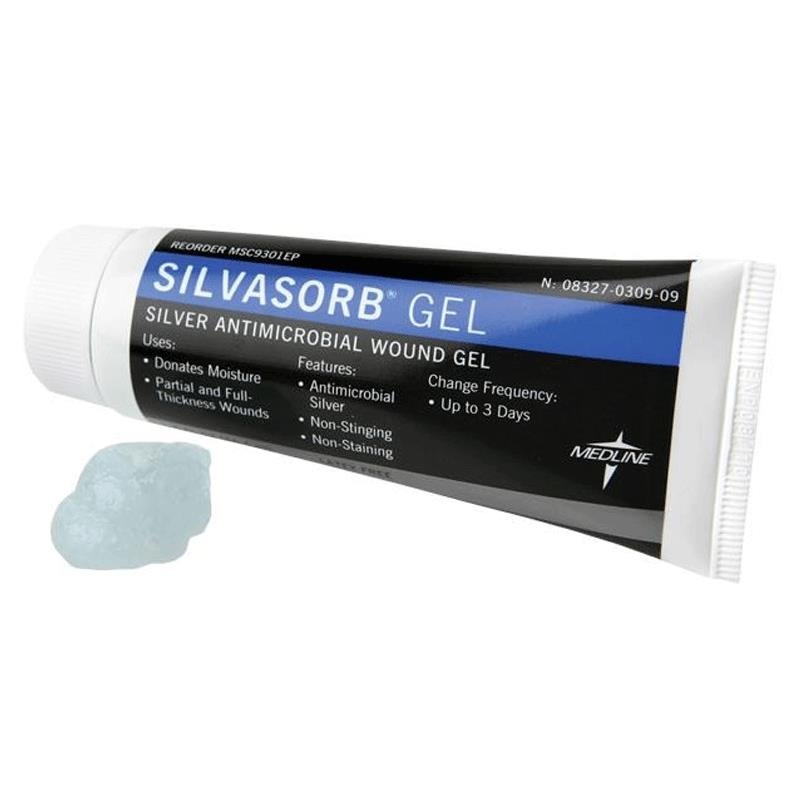 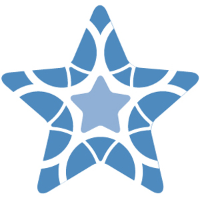 Kontaktní materiály
Mepitel ®  (Mölnlycke Health Care)
ADAPTIC Touch™ (Systagenix)
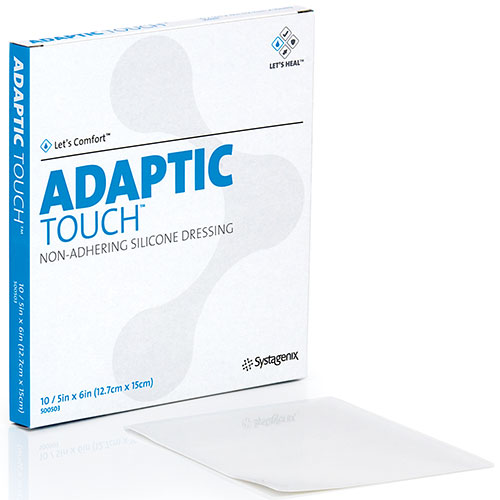 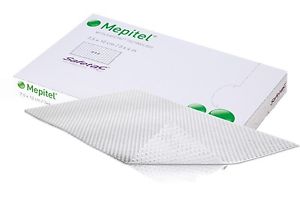 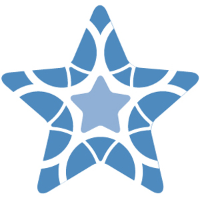 Přípravky, které není vhodné s ENLUXTRA kombinovat
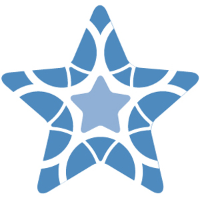 Spolu s ENLUXTRA není vhodné používat
Veškeré algináty
Přípravky na bázi celulózy
Přípravky na bázi medu
Husté viskózní pasty a masti
Přípravky na bázi petroleje
Přípravky nepropouštějící vlhkost
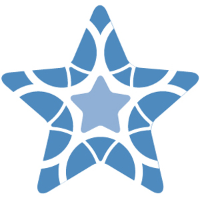 www.enluxtra.eu
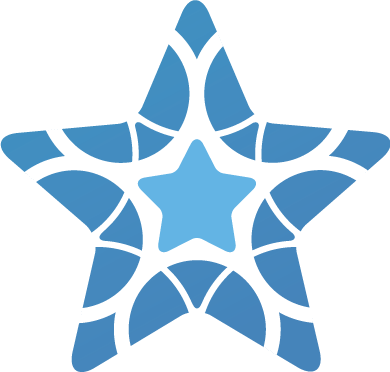 Sledujte nás na Facebooku:
facebook.com/EnluxtraCZ